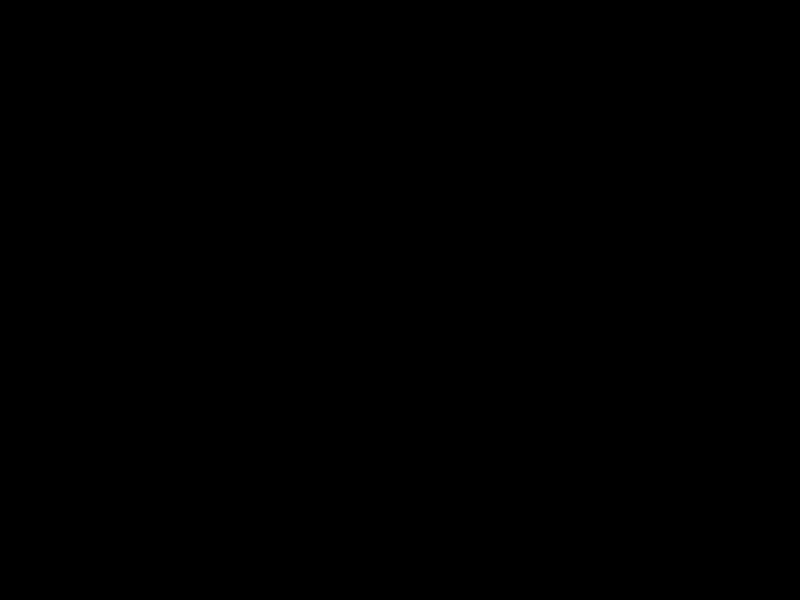 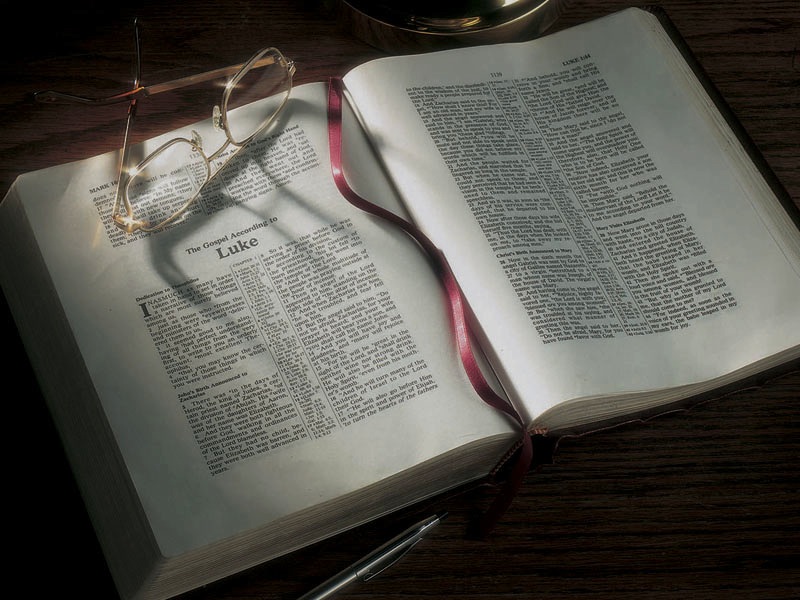 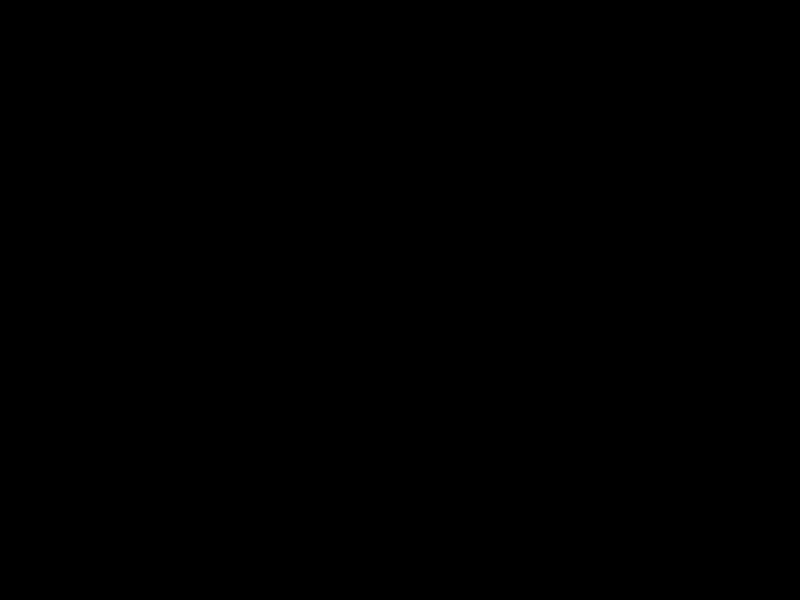 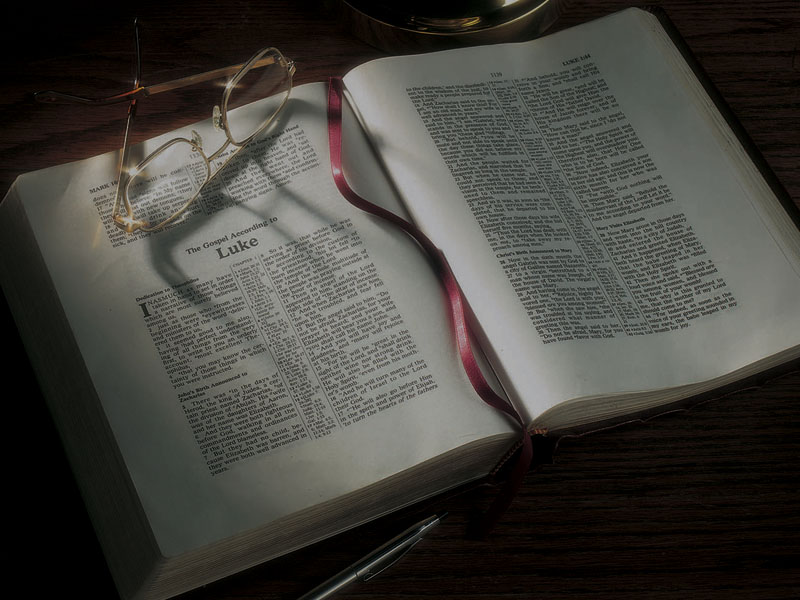 The Gospels

Jesus Makes His First Disciples
John 1:35-51
35  Again, the next day, John stood with two of his disciples.
John 1:35-51
35  Again, the next day, John stood with two of his disciples.
29  The next day John saw Jesus coming toward him, and said, “Behold! The Lamb of God who takes away the sin of the world! . . .
35  Again, the next day, John stood with two of his disciples . . .
43  The following day Jesus wanted to go to Galilee . . .
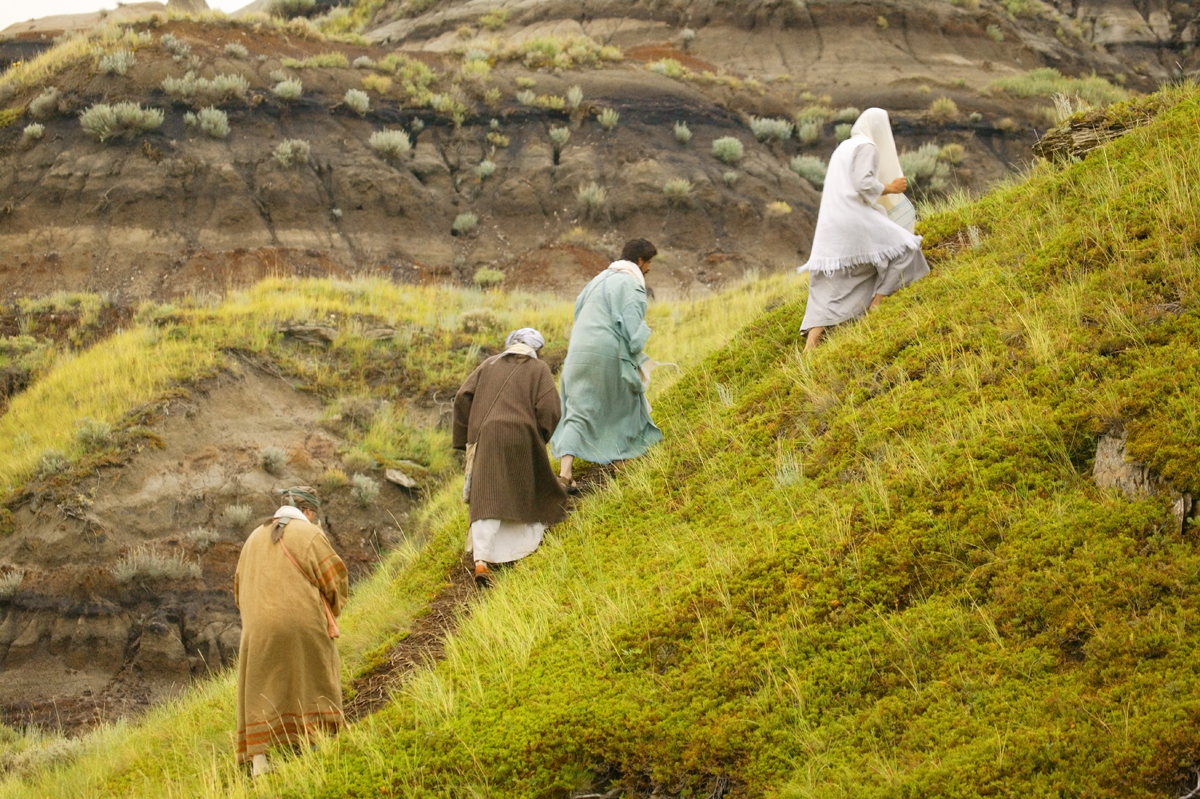 Keys to becoming a disciple:
Keys to becoming a disciple:
1. A disciple must spend as much time as possible with his master.
Keys to becoming a disciple:
1. A disciple must spend as much time as possible with his master.
2. A disciple must be totally committed to his master.
Keys to becoming a disciple:
1. A disciple must spend as much time as possible with his master.
2. A disciple must be totally committed to his master.
3. A disciple must serve his master.
Ephesians 4:11-13 (NIV)
11 It was he [Jesus Christ, the Head of the Church] who gave some to be apostles, some to be prophets, some to be evangelists, and some to be pastors and teachers,
12  to prepare God’s people for works of service, so that the body of Christ may be built up
13  until we all reach unity in the faith and in the knowledge of the Son of God and become mature, attaining to the whole measure of the fullness of Christ.
John 1:35-51
35  Again, the next day, John stood with two of his disciples.
36  And looking at Jesus as He walked, he said, “Behold the Lamb of God!”
37  The two disciples heard him speak, and they followed Jesus.38  Then Jesus turned, and seeing them following, said to them, “What do you seek?” They said to Him, “Rabbi” (which is to say, when translated, Teacher), “where are You staying?”
John 1:35-51
39  He said to them, “Come and see.” They came and saw where He was staying, and remained with Him that day (now it was about the tenth hour).
40  One of the two who heard John speak, and followed Him, was Andrew, Simon Peter’s brother.
John 18:15-16
15  And Simon Peter followed Jesus, and so did another disciple. Now that disciple was known to the high priest, and went with Jesus into the courtyard of the high priest.
16  But Peter stood at the door outside. Then the other disciple, who was known to the high priest, went out and spoke to her who kept the door, and brought Peter in.
John 21:20-24
20  Then Peter, turning around, saw the disciple whom Jesus loved following, who also had leaned on His breast at the supper, and said, “Lord, who is the one who betrays You?”
21  Peter, seeing him, said to Jesus, “But Lord, what about this man?”
22  Jesus said to him, “If I will that he remain till I come, what is that to you? You follow Me.”
John 21:20-24
23  Then this saying went out among the brethren that this disciple would not die. Yet Jesus did not say to him that he would not die, but, “If I will that he remain till I come, what is that to you?”
24  This is the disciple who testifies of these things, and wrote these things; and we know that his testimony is true.
John 1:35-51
41  He first found his own brother Simon, and said to him, “We have found the Messiah” (which is translated, the Christ).42  And he brought him to Jesus. Now when Jesus looked at him, He said, “You are Simon the son of Jonah. You shall be called Cephas” (which is translated, A Stone).
John 1:35-51
43  The following day Jesus wanted to go to Galilee, and He found Philip and said to him, “Follow Me.”
44  Now Philip was from Bethsaida, the city of Andrew and Peter.
45  Philip found Nathanael and said to him, “We have found Him of whom Moses in the law, and also the prophets, wrote—Jesus of Nazareth, the son of Joseph.”
46  And Nathanael said to him, “Can anything good come out of Nazareth?” Philip said to him, “Come and see.”
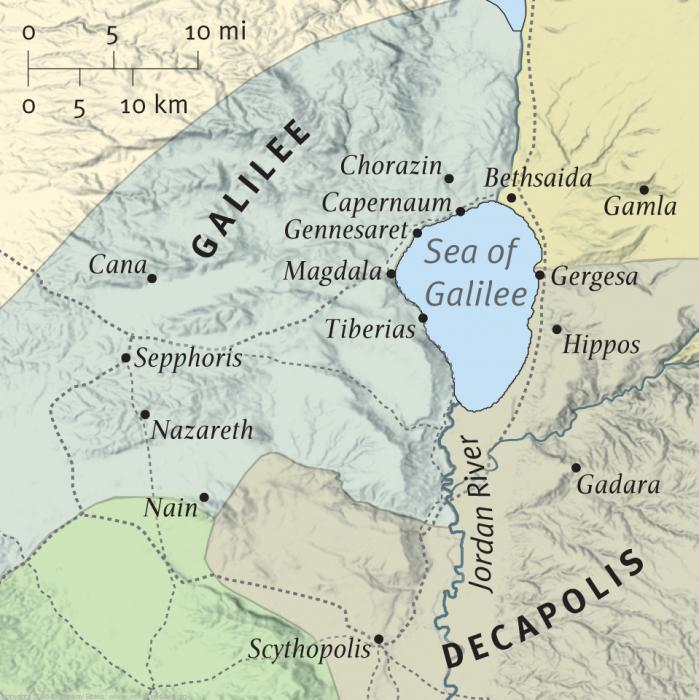 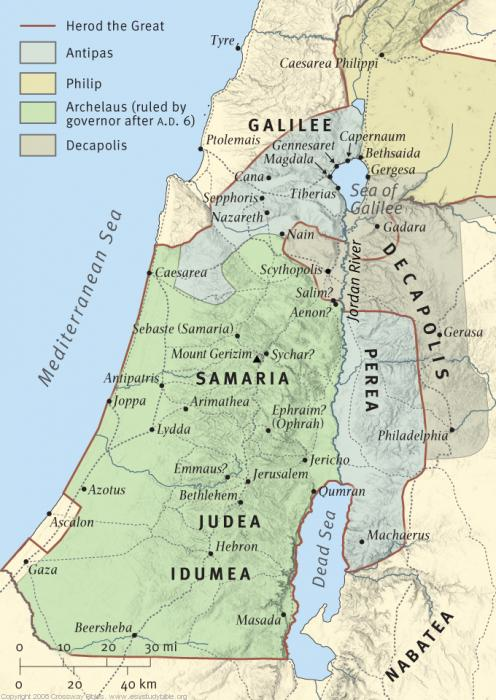 John 1:35-51
43  The following day Jesus wanted to go to Galilee, and He found Philip and said to him, “Follow Me.”
44  Now Philip was from Bethsaida, the city of Andrew and Peter.
45  Philip found Nathanael and said to him, “We have found Him of whom Moses in the law, and also the prophets, wrote—Jesus of Nazareth, the son of Joseph.”
46  And Nathanael said to him, “Can anything good come out of Nazareth?” Philip said to him, “Come and see.”
John 21:2
2  Simon Peter, Thomas called the Twin, Nathanael of Cana in Galilee, the sons of Zebedee, and two others of His disciples were together.
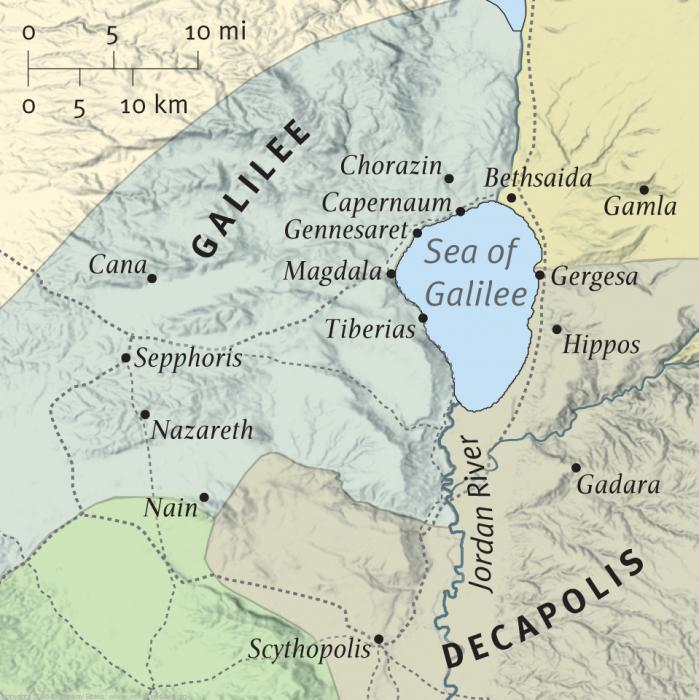 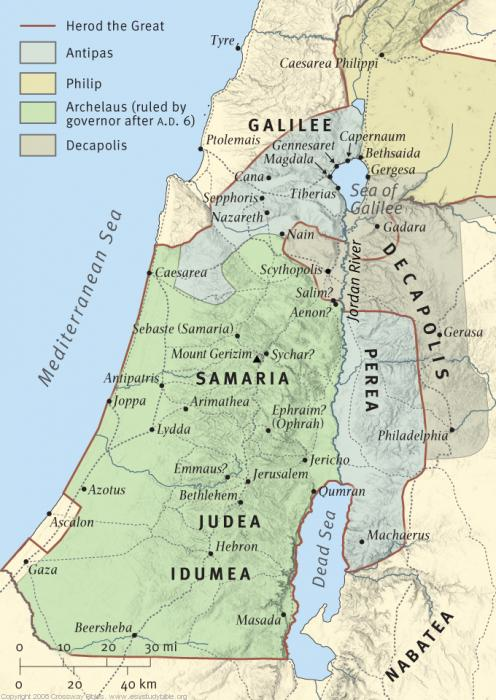 John 1:35-51
47  Jesus saw Nathanael coming toward Him, and said of him, “Behold, an Israelite indeed, in whom is no deceit!” 
48  Nathanael said to Him, “How do You know me?” Jesus answered and said to him, “Before Philip called you, when you were under the fig tree, I saw you.”
John 1:35-51
49  Nathanael answered and said to Him, “Rabbi, You are the Son of God! You are the King of Israel!”
50  Jesus answered and said to him, “Because I said to you, ‘I saw you under the fig tree,’ do you believe? You will see greater things than these.”
51  And He said to him, “Most assuredly, I say to you, hereafter you shall see heaven open, and the angels of God ascending and descending upon the Son of Man.”
Genesis 28:12
12  Then he dreamed, and behold, a ladder was set up on the earth, and its top reached to heaven; and there the angels of God were ascending and descending on it.
Daniel 7:13-14
13  “I was watching in the night visions, and behold, one like the Son of Man, coming with the clouds of heaven! He came to the Ancient of Days, and they brought Him near before Him.
14  Then to Him was given dominion and glory and a kingdom, that all peoples, nations, and languages should serve Him. His dominion is an everlasting dominion, which shall not pass away, and His kingdom the one Which shall not be destroyed.
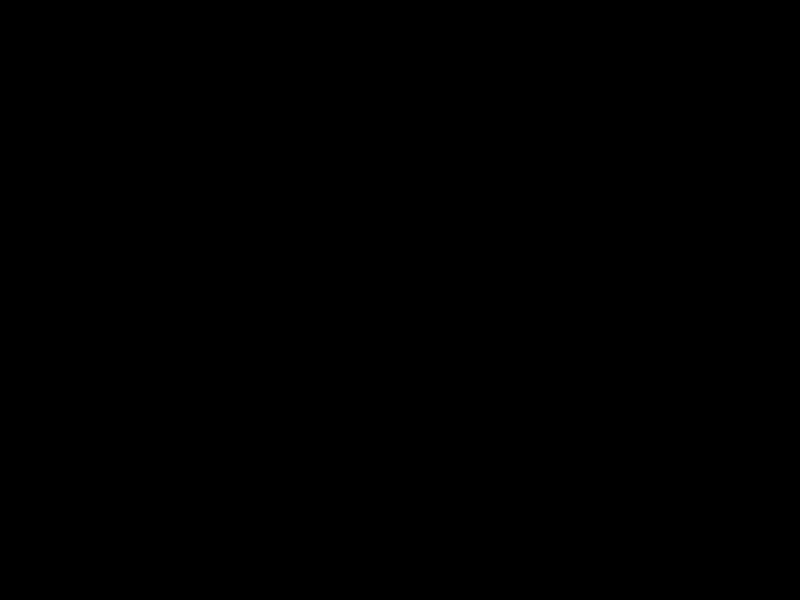